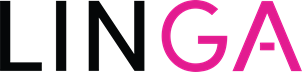 Insert Partner Logo
Sales Playbook
Sell More of Your OWN Products and Services with LINGA ROS.
Sell More with Us!
Table of Contents
How to Sell More with Us.
2
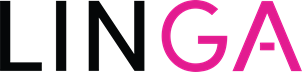 Company Background
Used by restaurants and franchises all over the world, LINGA rOS® is the world’s first enterprise-ready cloud-based restaurant operating system that offers convenience, ease of use, and technology. 

Including a set of integrations such as Point of Sale, Self-Service Kiosk, Loyalty Rewards Program, Inventory Management, Kitchen Display System, Customer Display System, Waitlist, Cloud Kitchen, Caller ID, Scheduling, & Call Center, our restaurant operating system is an innovative response to the demand for a one-stop solution for restaurant owners.
3
The Sales Process.
Step by Step
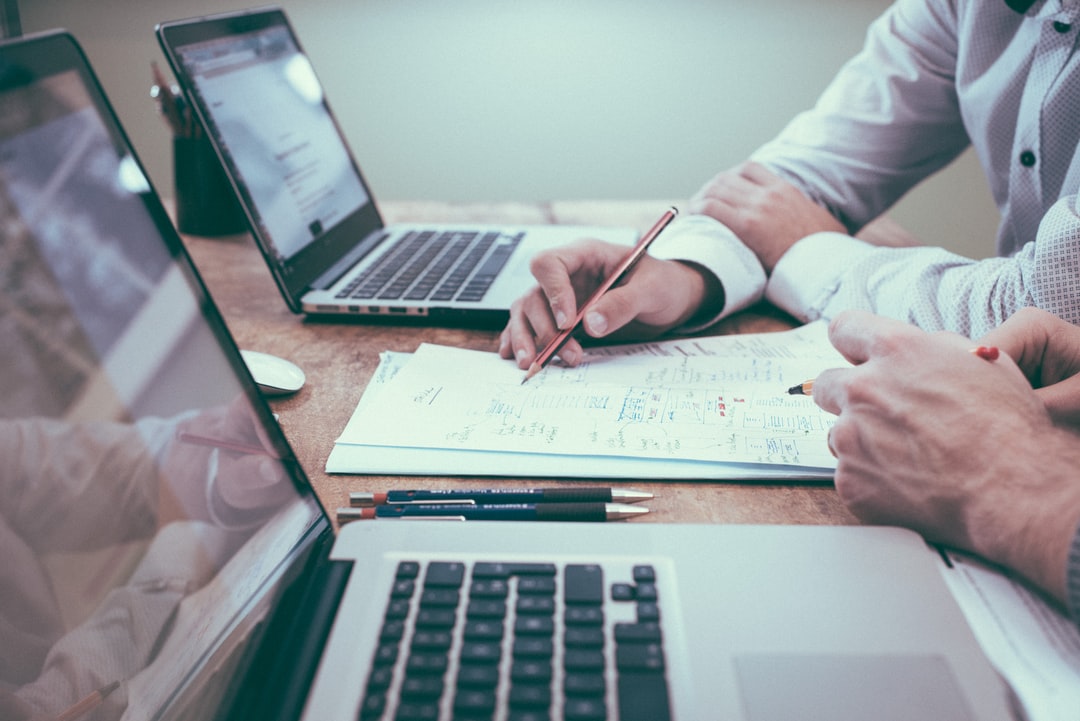 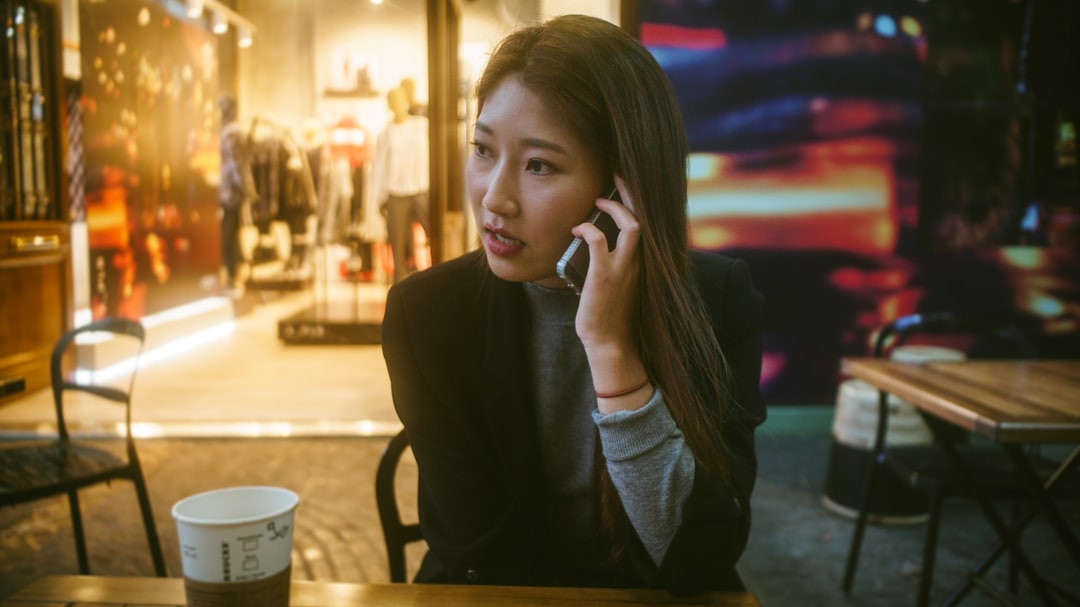 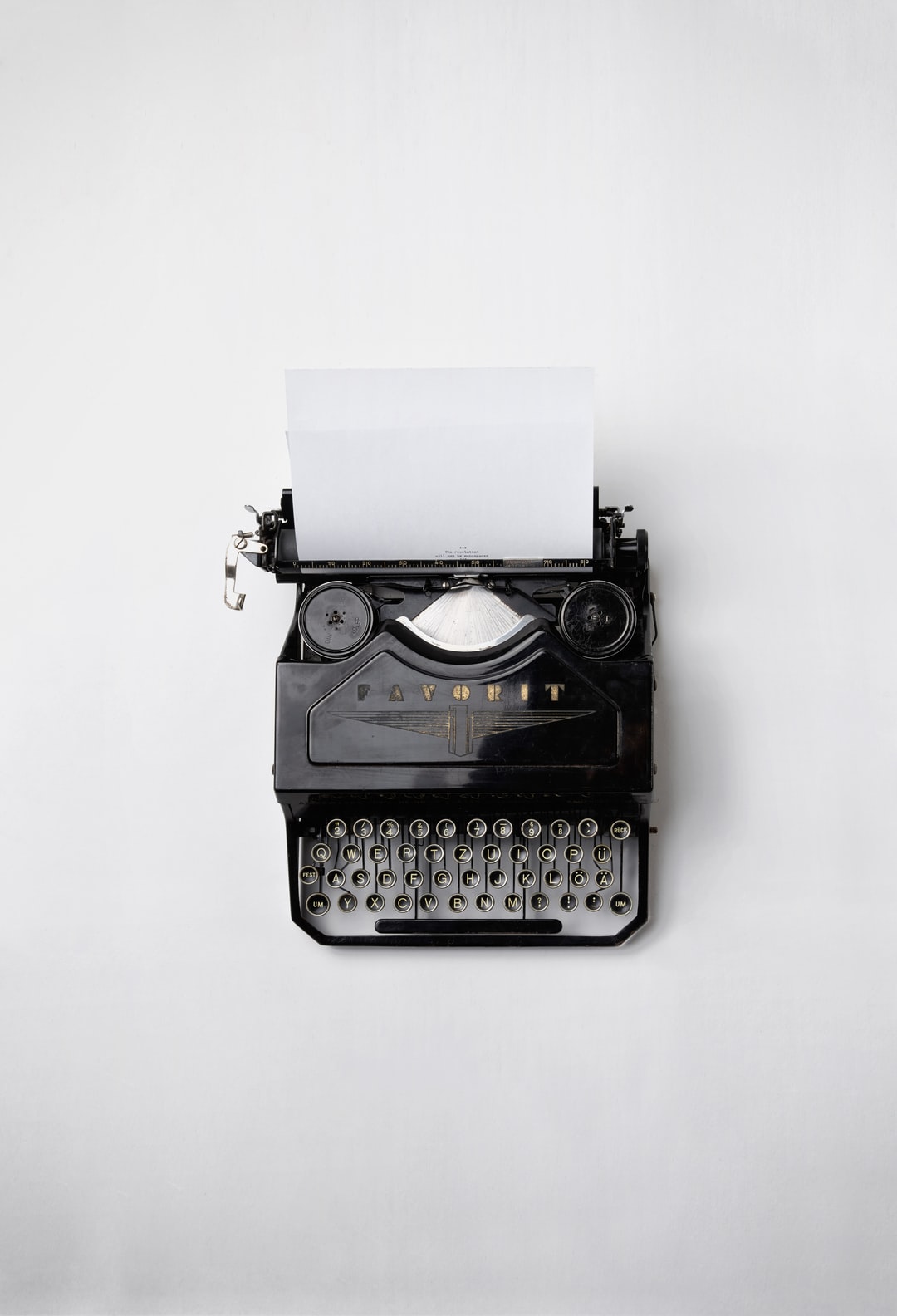 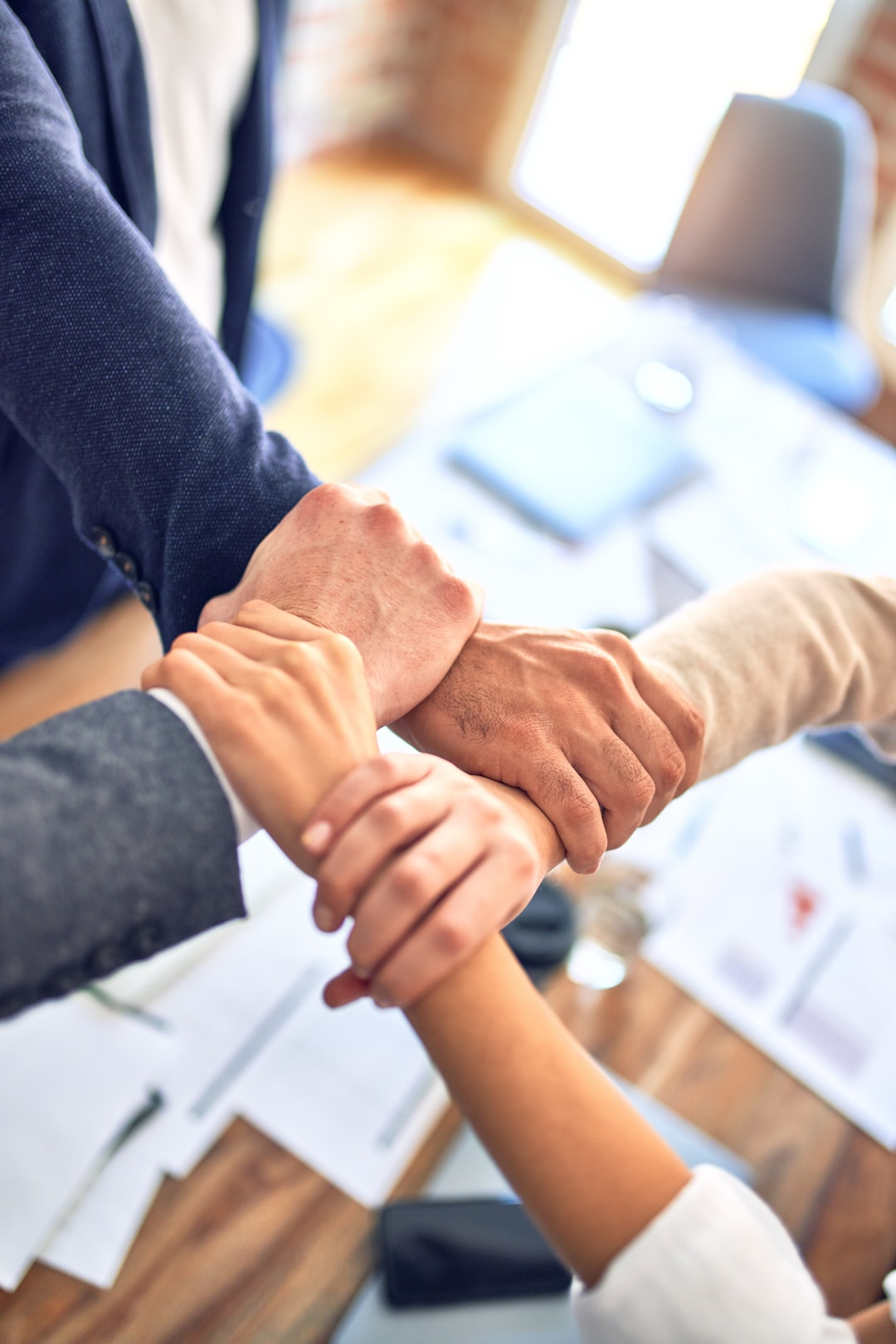 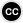 Photo by Scott Graham - Creative Commons null
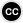 Photo by Gabriel Gonzalez - Creative Commons null
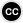 Photo by Florian Klauer - Creative Commons null
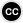 Photo by krakenimages - Creative Commons null
Register Your Lead
Book a DEMO
Quote
Follow Up to Close
Follow up with your merchant contacts frequently until the deal is closed.
Protects You and Your Book of Business.
Book it Directly With Your Sales Rep or through the Website.
Plan to attend.
LINGA Sales Rep will Create the quote with all equipment and subscriptions.
4
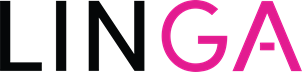 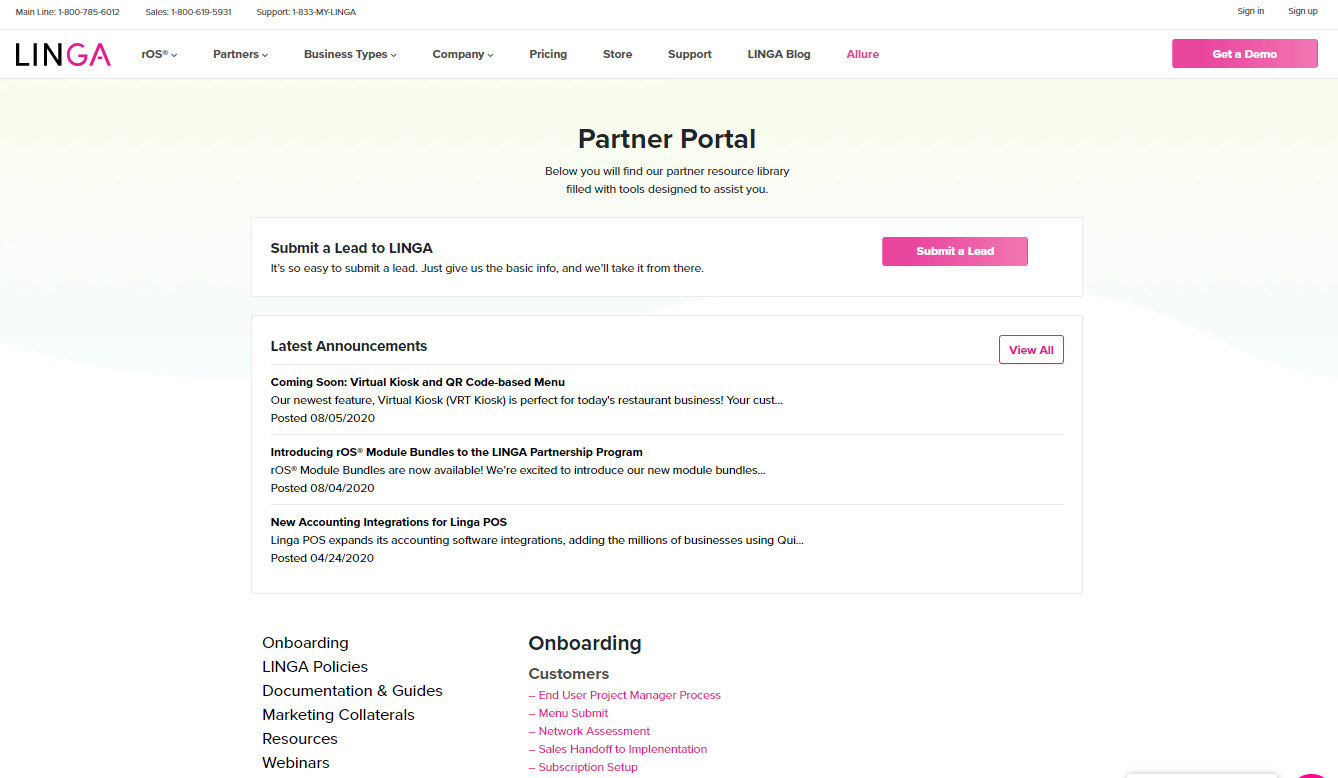 Submit Your Lead

1. Submit your lead: internally to (your person)
       
2. Protect your lead: submit to LINGA
 
3. Enter the Required Merchant Info
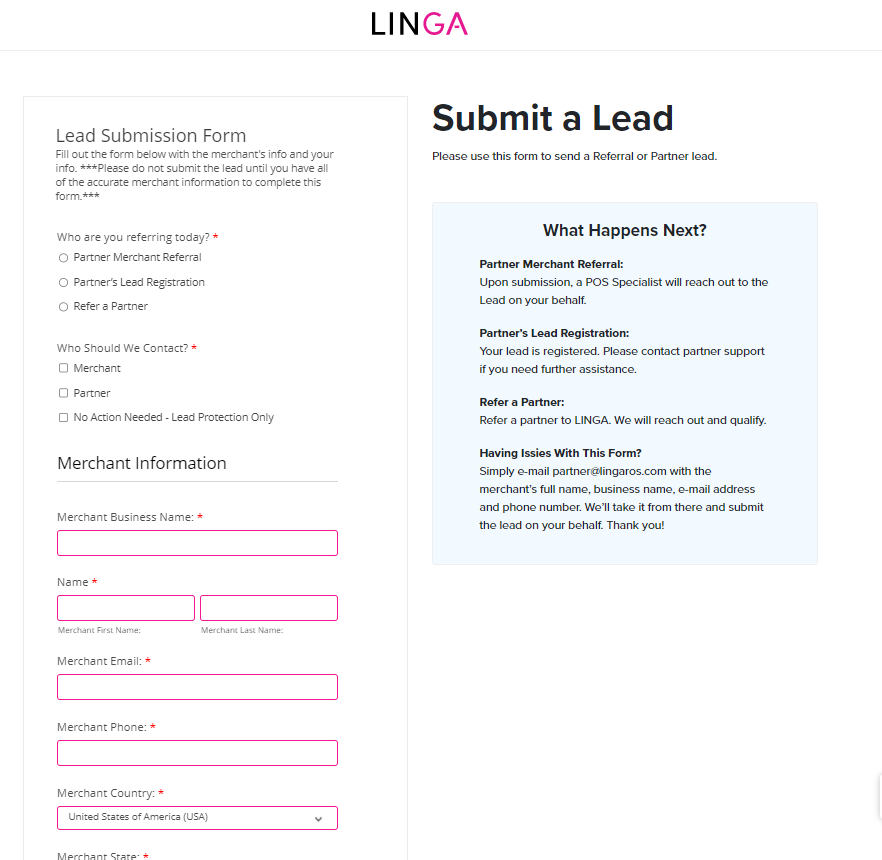 Submit a Lead
Why Do I Need to Do This?
https://www.lingaros.com/partners/partner-portal/
5
brandnme.
Lead Engagement from LINGA
Your Notification
Our Promise to Follow Up
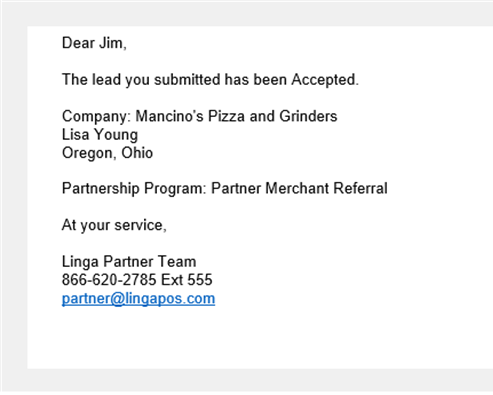 Once the Lead is approved the referring sales representative will receive an email from LINGA.

Your lead is now protected from being called on by the LINGA direct sales team.
6
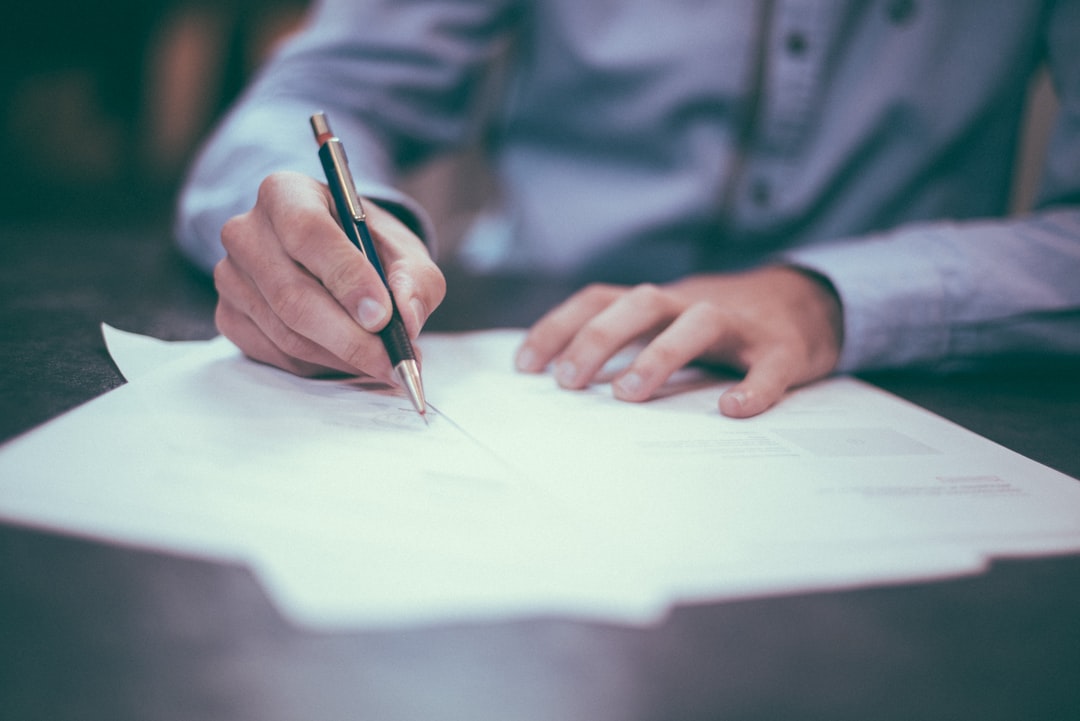 LINGArOS.com
Congratulations:
The Deal is Closed!
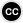 Photo by Scott Graham - Creative Commons null
7
Time to Integrate.
Meet the Team
Steven Pulizzotto
James
Vasu
Marketing 
Specialist
Product Designer
Project Manager
8
Integration
LINGArOS.Com
Agent or Referral Partner Sales Rep will need to fill out LINGA's integration form with all of the appropriate information.  






Your Done!
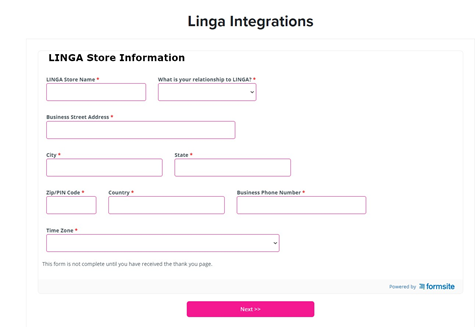 https://www.lingaros.com/forms/linga-integrations/
9
enjoy.
Thank you
Leave your audience with a quick final thought that encapsulates you, your company, or this presentation.
Contact us
Sales: 1-800-619-5931
Support: 1-833-MY-LINGA
Email: you@LINGArOS.com
10